Regionální politika A REGIONáLNí ROZVOJ
Z7105
Kristína Ďuratná
duratna@sci.muni.cz
Zadanie 1. Časti seminárnej práce
Viz IS
Termín odovzdania do 29.10. 23:59
Podpora PRO z mmr
Metodika tvorby PRO (2014) – formulácia štruktúry PRO a popis procesu tvorby;  Metodika kontroly a hodnotenia realizácie PRO – dôraz na implementačnú rovinu PRO
Základné členenie PRO na analytickú a návrhovú časť
Analytická časť:
A1: dôraz na zachytenie hlavných rozvojových 
problémov obce a ich príčin
A2: Vyhodnotenie predchádzajúceho PRO, väzby na 
ďalšie strategické dokumenty
SWOT analýza
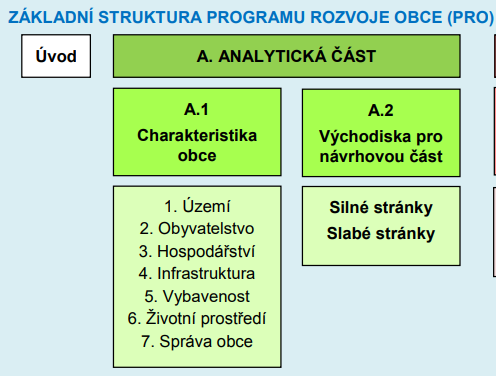 Podpora PRO z mmr
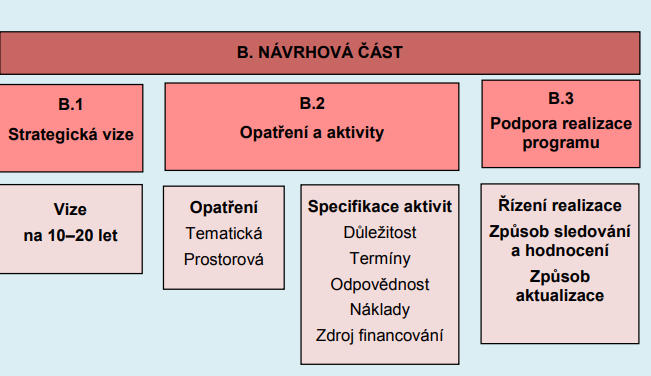 Program rozvoje obce - výhody
zachycuje hlavné problémy rozvoja obce a formuluje možné riešenia 
ladí predstavy jednotlivých subjektov o rozvoji obce
zvyšuje pripravenosť obcí k podaniu žiadostí o dotáciu; je podkladom pre cielený a zdôvodnený územný priemet rozvojových aktivít v územnom pláne
je nástrojom koordinácie rozvoja v širšom území (reflexia rozvojových zámerov okolitých obcí)
 je podkladom pre rozhodovanie orgánov obce v rozvojových záležitostiach, možno ho využiť ako marketingový/informačný nástroj (potenciálni obyvatelia, investori, či návštevníci)
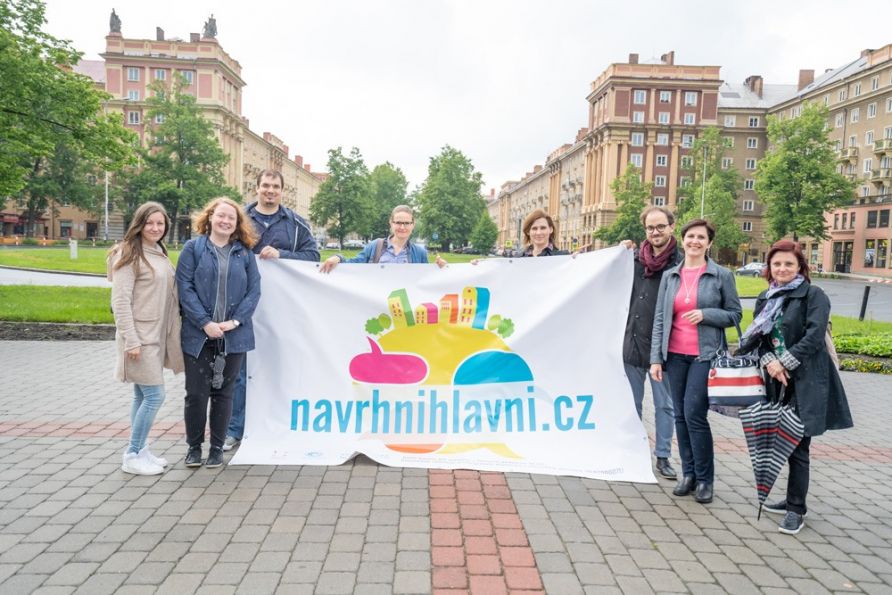 PRO – ZÁSADY SPRACOVANIA
Vhodné zapojiť verejnosť
Prečo?
Pracovná skupina – medzioborová spolupráca
Nutnosť rešpektovať relevatné krajské a národné strategické dokumenty
Realistické plánovanie s ohľadom na rozpočtové a majetkové pomery obce
Kategorizácia Strategických dokumentov
Kategorizácia Strategických dokumentov
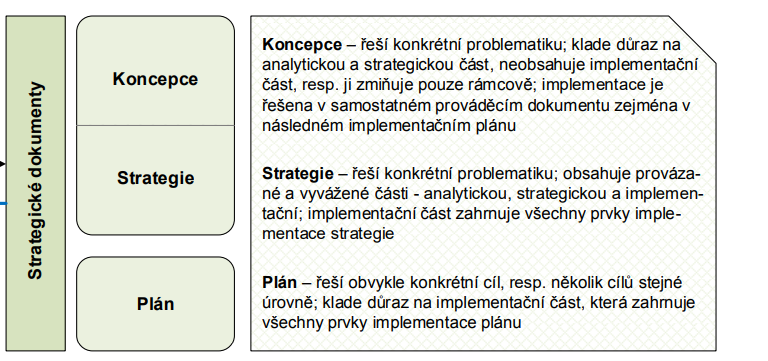 ORGANIZÁCIA nasledujúcich seminárov
12. 10. -> nie je – individuálna práca v skupine
19. 10. -> online – report pokroku, priestor na otázky 
Menšie skupiny v MS Teams (5-10 min. jedna štvorica)
Vaše časové možnosti mimo rozvrh seminára?
Ďakujem za pozornosť